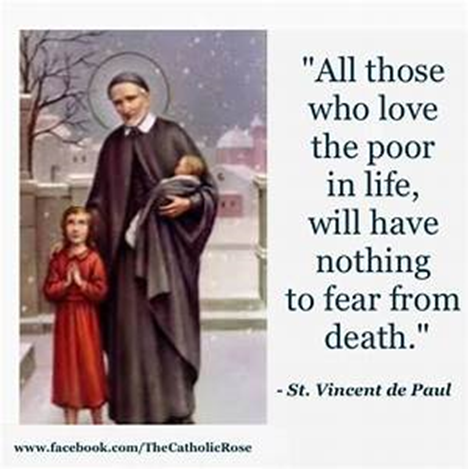 St Faustina ConferenceSaint Vincent de Paul Society
Spiritual Meeting
15 May 2021
1
Agenda
2
At Day’s End



Is anybody happier because you passed his way?
Does anyone remember that you spoke to him today?
The day is almost over, and its toiling time is through;
Is there anyone to utter now a kindly word of you?

Can you say tonight, in parting with the day that’s slipping fast,
That you helped a single brother of the many that you passed?
Is a single heart rejoicing over what you did or said;
Does the man whose hopes were fading, now with courage look ahead?

Did you waste the day, or lose it? Was it well or sorely spent?
Did you leave a trail of kindness, or a scar of discontent?
As you close your eyes in slumber, do you think that God will say,
“You have earned one more tomorrow by the work you did today?”
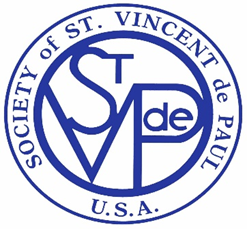 At Day’s End
The SFC Prayer
Followed by
The Our Father
(next slide)
3
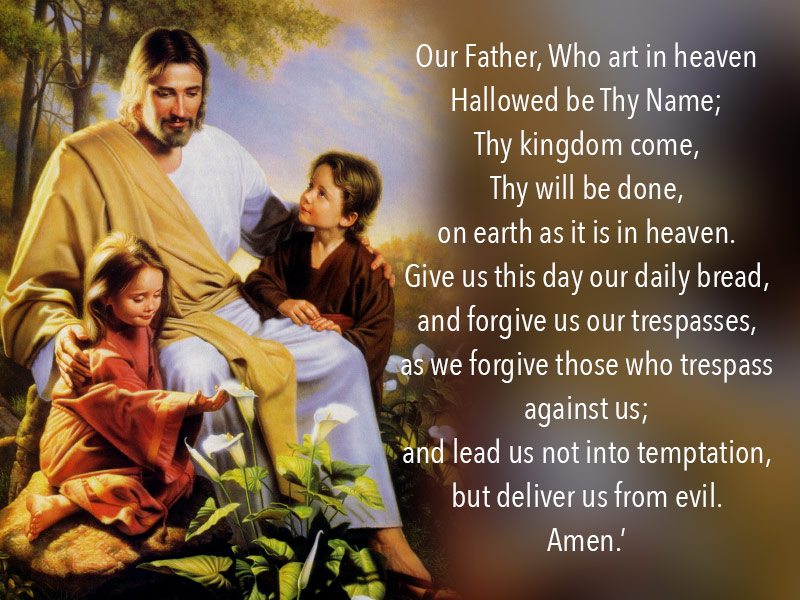 4
5
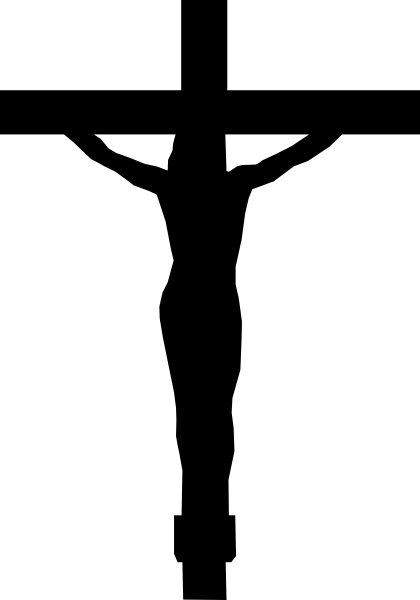 Spiritual Advisor’s Presentation
Father Eversole
Treasurer’s Report: Don Carlson
Current Balance
Balance minus $2000 for Scholarships and $700 obligated by Grants
Bills Paid
Donations
Online donations
Other donations 
Other financial issues as appropriate
6
Home Visitations
Last Month we provided @ $9000 in financial assistance thanks to the Catholic Charities Emergency Assistance (CC EA) $2000/month per caller 
Joe Darr has joined the Home Visitation Ministry
E-signature capability now exists 
Food delivery capability established for special needs
Catholic Charities Emergency Assistance $2000 per caller ends at the end of this fiscal year (June 30th for CC).  Assistance will revert to prior levels.  
Saint Patrick Parish notified
Saint Matthew Parish notified
7
Education Ministry Report
Update on Education Ministry: Laura Morris
8
Public Affairs Report: Annie Mason
Public Affairs activities/issues to report
Any further update on Friends-Of-The-Poor/Run-Walk
9
Friendly Visitations
Updates on the Friendly Visitations Ministry: Amy Whittaker and Ann Ellis
10
Secretary’s Report: Amy Whittaker
Open Old Business from prior meeting
GRANT WRITING!!!
Student scholarships status if not already discussed
VIRTUS Training (includes background check) completions???

Approval of Prior Meeting Minutes

The next Conference Spiritual Meeting will be Saturday, June 5th  at 9:30 am via ZOOM
11
New Business: open to all members
12
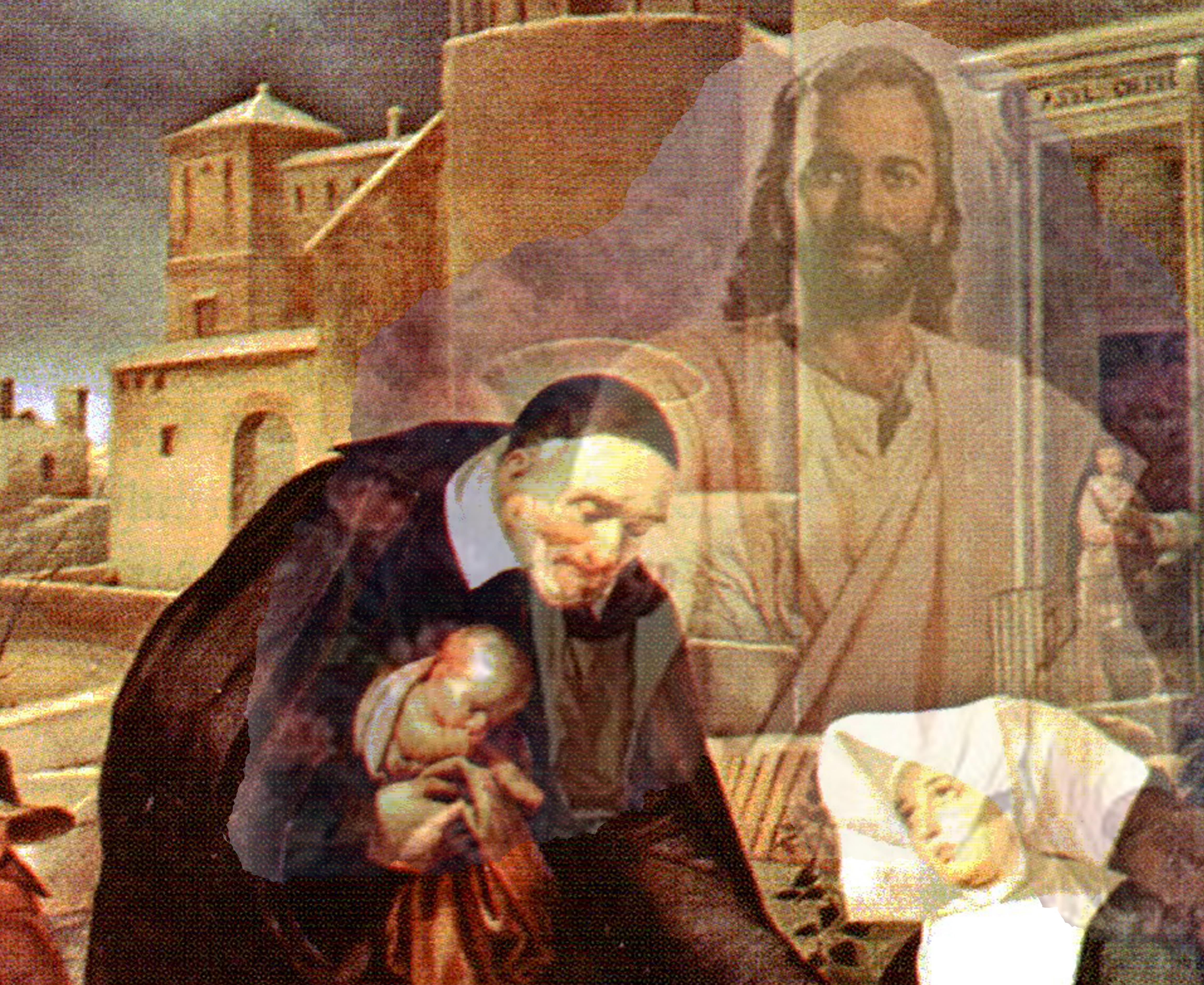 13
Closing Prayer & Spiritual Advice: Father Eversole